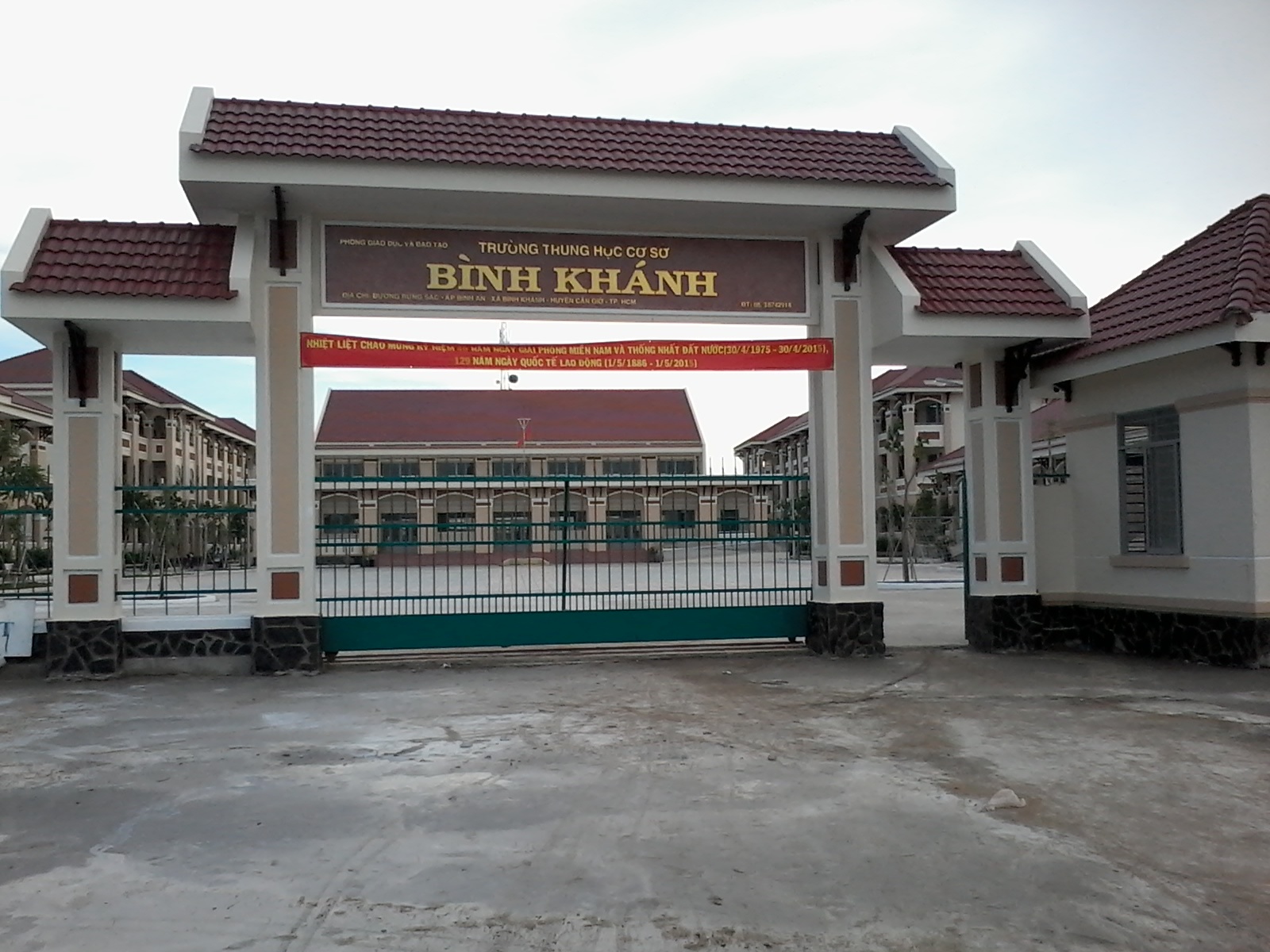 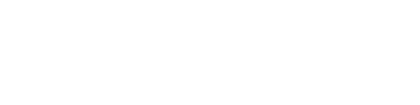 BINH KHANH SECONDARY SCHOOL
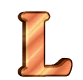 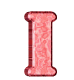 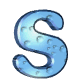 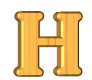 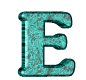 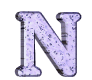 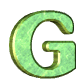 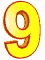 Unit 2
CLOTHING
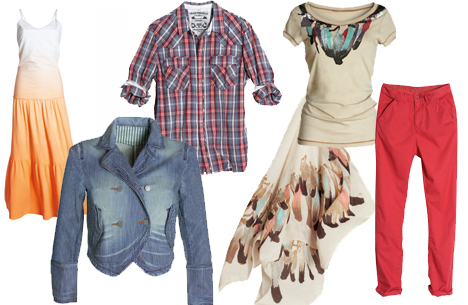 Speak  -  Listen
3
4
5
2
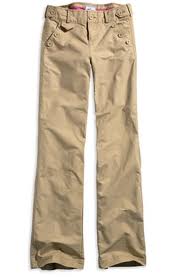 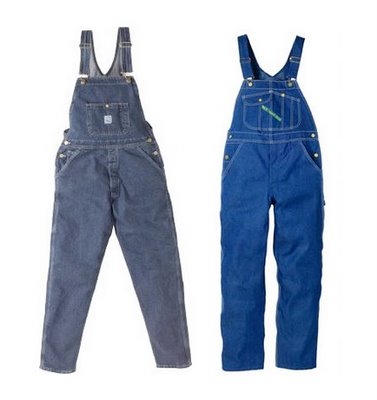 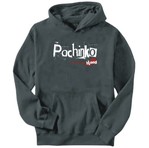 1
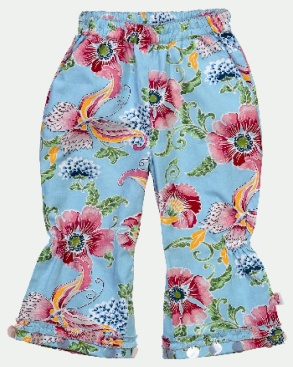 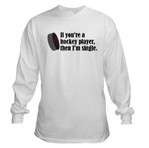 a long-sleeved white T-shirt
flowered pants
kaki pants
overalls
Gray hoodie
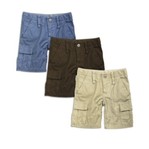 7
8
9
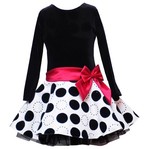 6
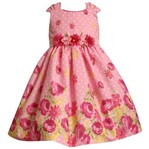 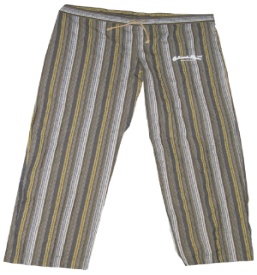 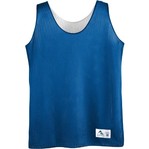 10
Black & white dress
striped pants
Tank top
Floral dress
Cargo shorts
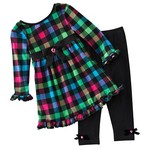 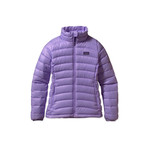 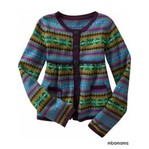 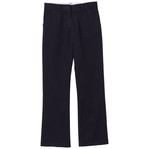 15
13
14
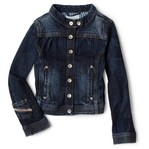 11
12
a purple coat
Checked dress and leggings
A denim jacket
black pants
a cardigan
Unit 2 : CLOTHING
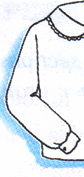 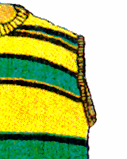 I/ SPEAK
NEW WORDS
kẻ ca rô
1. Plaid (adj):
kẻ sọc
2. striped (adj):
tay áo / không có tay
3. sleeve (n) / sleeveless (adj):
rộng thùng thình, thụng
4. baggy (adj):
trơn
5. plain (adj):
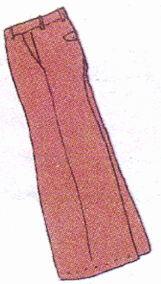 bộ com lê
6. suit (n):
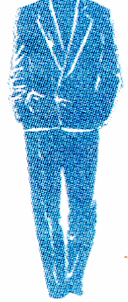 áo len
7. sweater  (n):
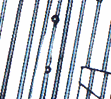 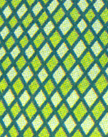 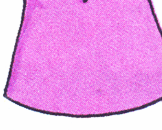 *a/ Match the phrases to the pictures
1. A colorful T - shirt
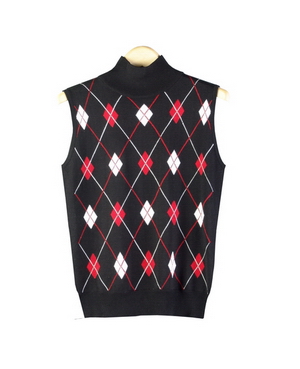 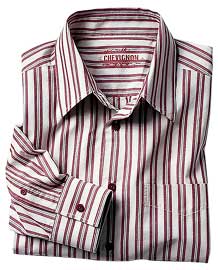 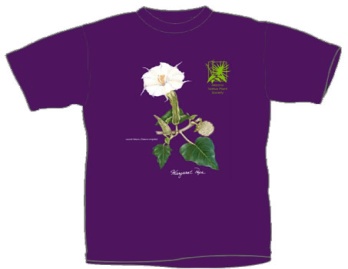 2. A plaid skirt
b
c
a
3. A plain suit
4. A short- sleeved blouse
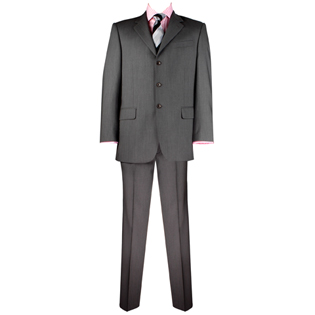 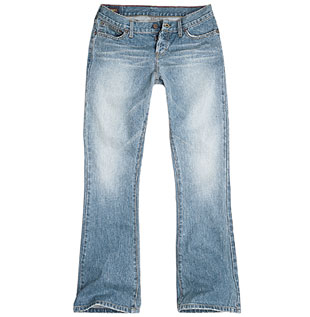 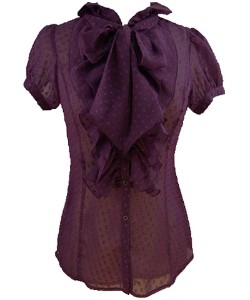 d
5. A sleeveless sweater
e
f
A striped shirt
7. Baggy pants
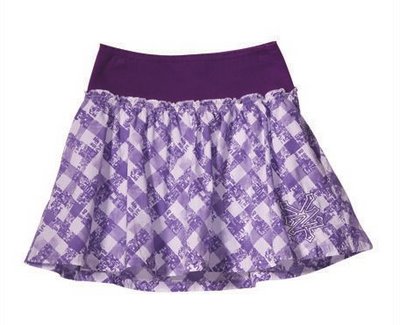 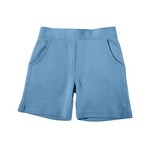 g
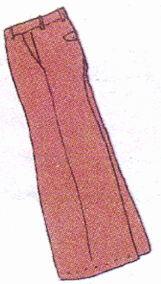 8. Faded jeans
h
i
9. Blue shorts
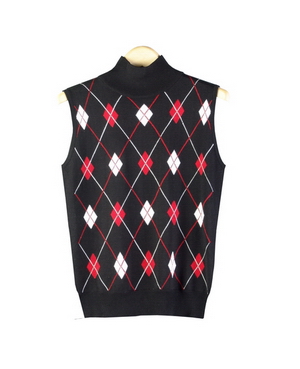 *b/Work in small  groups .
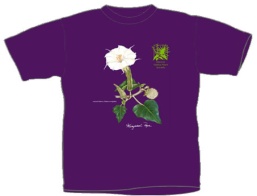 1. What do you usually wear on the weekend?
Casual clother
2. Why do you wear these clothes?
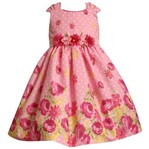 3. What is your favorite type of clothing? Why?
Favorite clother
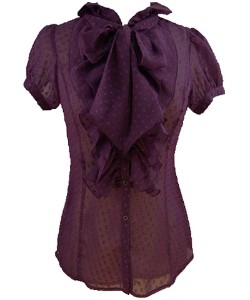 4. Do you like your uniform? Is it comfortable?
School uniform
Clothes for special occasions
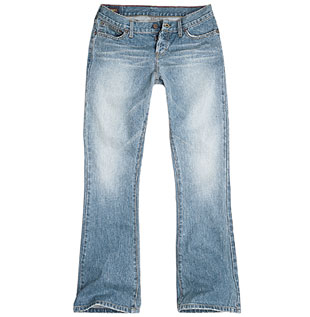 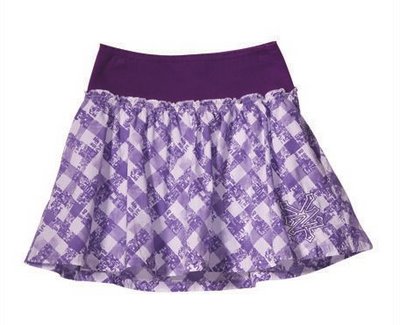 5. What do you wear to the party/ wedding/
                                   on Tet holidays?
6. Do you wear traditional dress?/
 Do you want to wear your favorite clothing at school/
                                                                          at home?
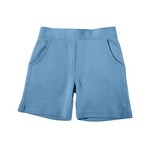 Unit 2 : CLOTHING
Ngày mai các lớp làm tổng vệ sinh
           Ban GH
II/ Listen
NEW  WORDS
1. announcement (n):
lời thông báo
2. lost (adj.): missing
mất tích
3. car fair (n):
hội chợ xe hơi
4. carry (v):
mang
5. doll (n):
Búp bê
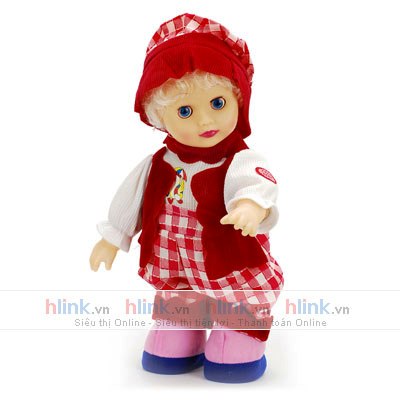 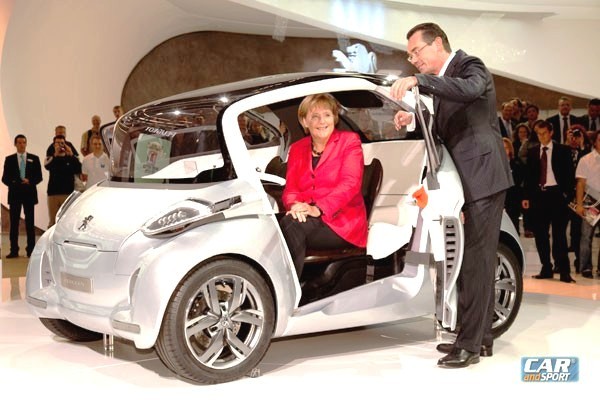 Label these pictures:
A                                          B                                           C
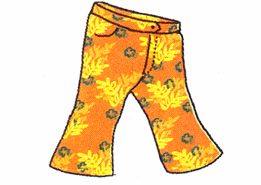 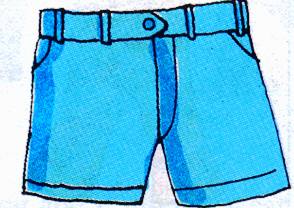 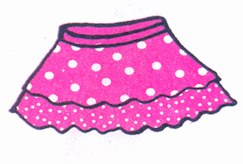 pink skirt
flowered pants
blue shorts
A                                               B                                                 C
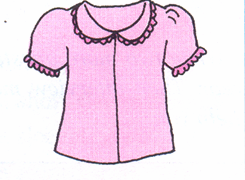 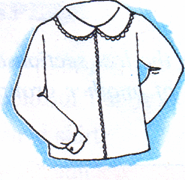 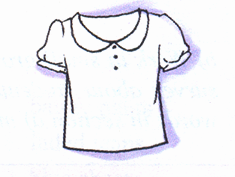 short-sleeved
 white blouse
short-sleeved 
pink blouse
long-sleeved 
white blouse
A                                               B                                                 C
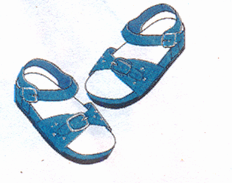 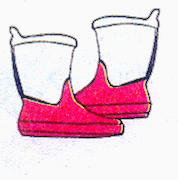 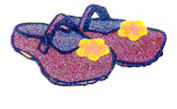 sandals
boots
brown shoes
You are going to hear a public announcement about a lost little girl called Mary.
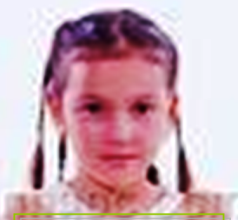 A                                          B                                           C
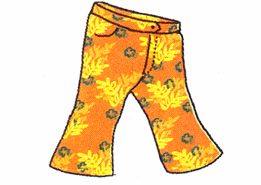 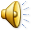 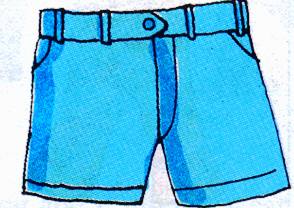 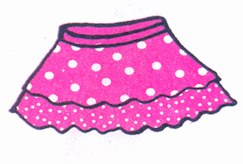 pink skirt
flowered pants
blue shorts
blue shorts
A                                               B                                                 C
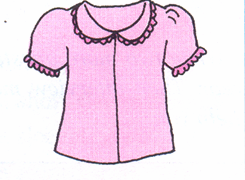 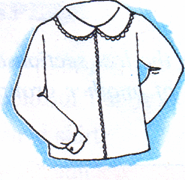 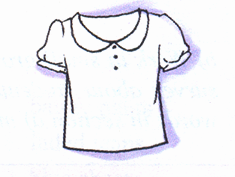 long-sleeved 
white blouse
short-sleeved 
pink blouse
long-sleeved 
white blouse
short-sleeved
 white blouse
A                                               B                                                 C
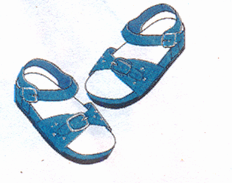 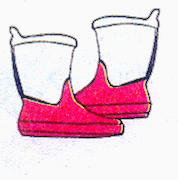 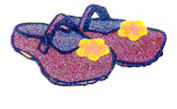 sandals
boots
brown shoes
brown shoes
Choose the best answer:
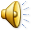 1. Mary is        years old.
  a. 5                 b.  6                       c.  
2. She was last seen       minutes ago.
  a.                    b. 15                       c. 30
3. Mary has                    hair.
  a. long dark   b.                            c. brown
4. She may be carrying a ( an ) 
   a. bag              b.                            c. umbrella
5. If you see Mary, please bring her to the  
   a. Car fair   b. main entrance   c. 
6. Her          is waiting for her.
  a.                     b. mom                 c. sister
3
20
short dark
doll
information desk
dad
Listen to the tape then answer the question:
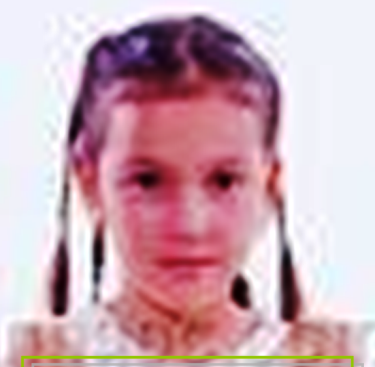 Announcer (on Public Announcement)
Attention, please. Here is a special announcement. A little girl is reported missing. She was last seen 20 minutes ago near the main entrance to the Car Fair. Her name’s Mary and she is 3 years old. She has short dark hair. She’s wearing shorts - blue shorts and a long - sleeved white blouse. She’s wearing a pair of shoes - brown shoes. She may be carrying a large doll.
If you see Mary, please bring her to the Information Desk. Her father’s waiting for her there. Thank you.
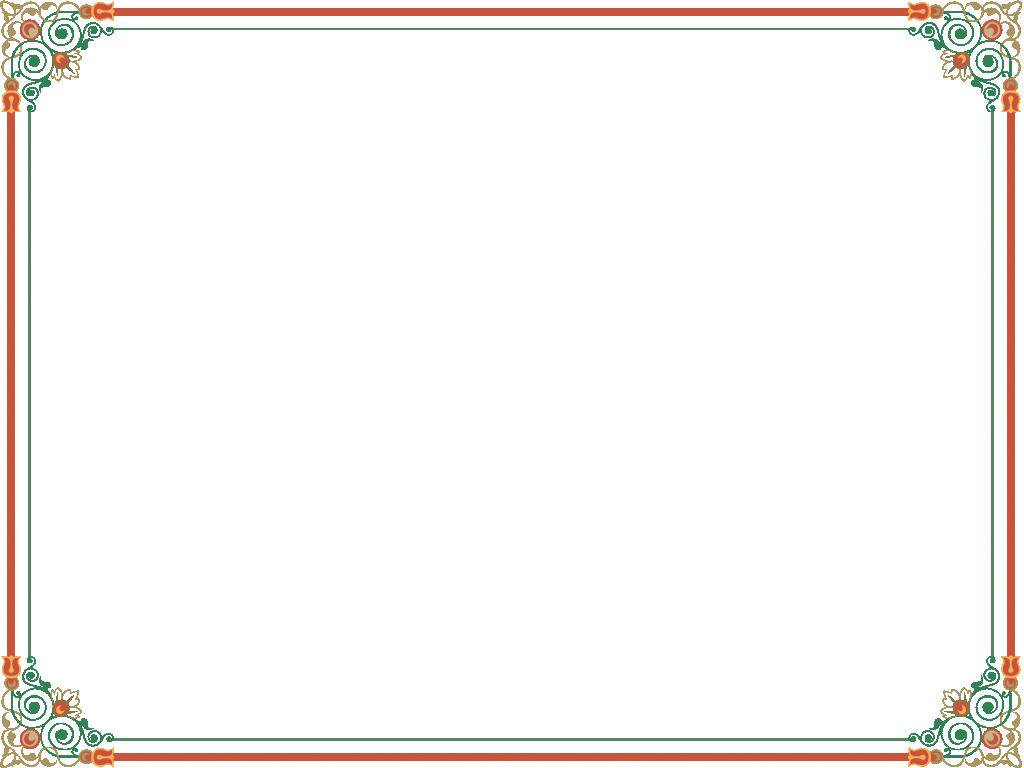 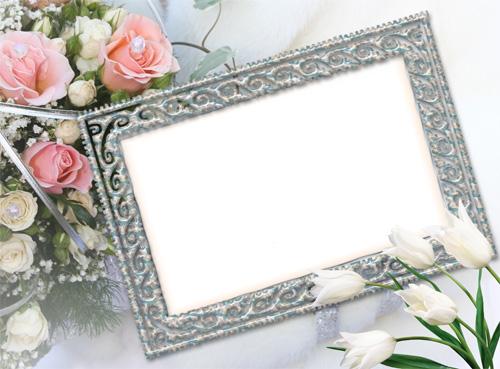 Homework:
Learn by heart vocabulary.
Prepare : Read
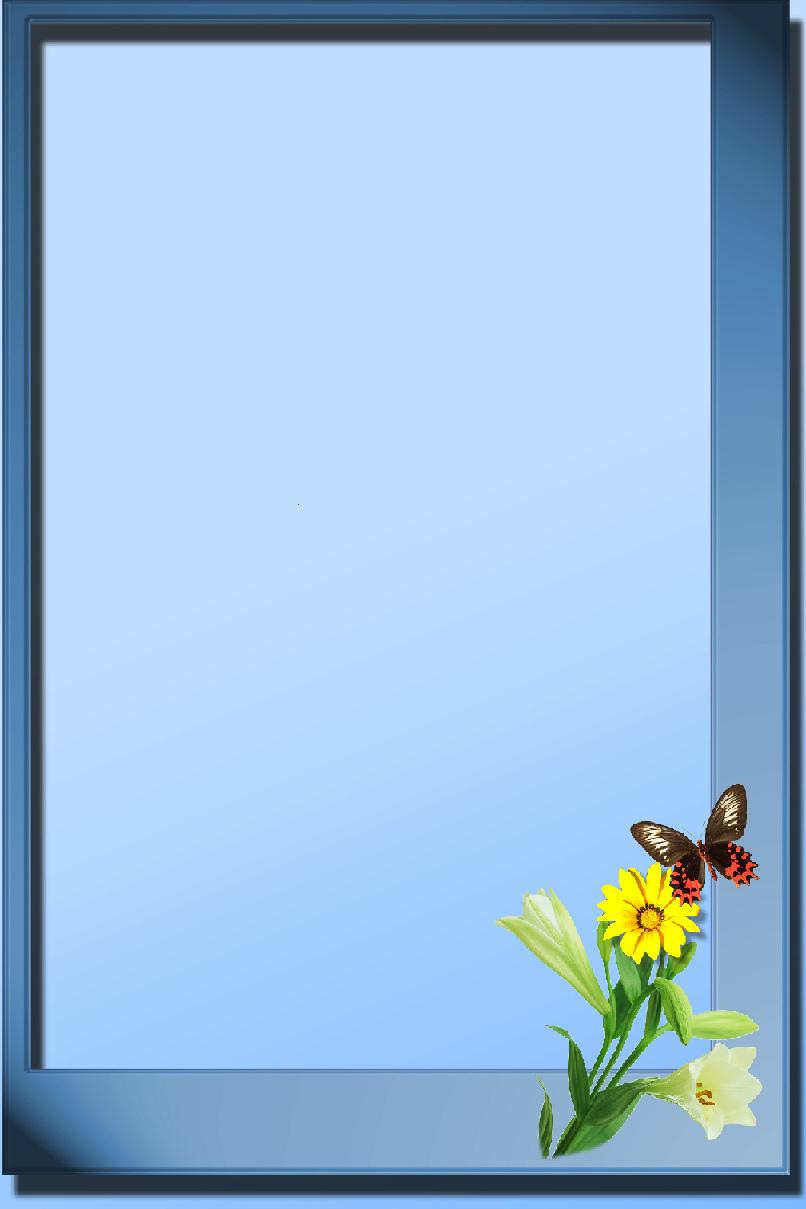 THANK YOU FOR ATTENTION!
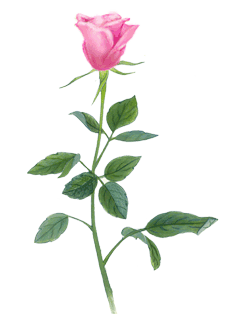 the end
GOOD BYE!
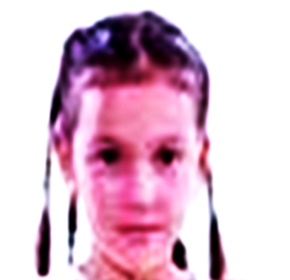 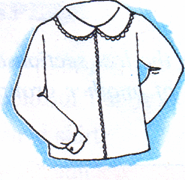 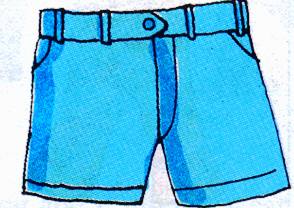 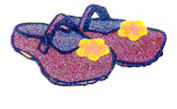 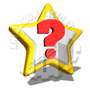 What is Mary wearing?
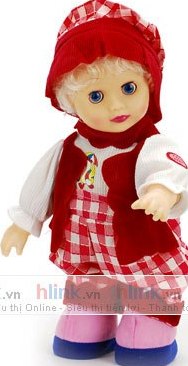 long-sleeved 
white blouse
blue shorts
brown shoes
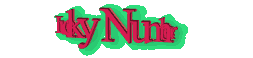 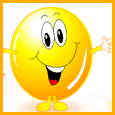 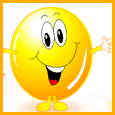 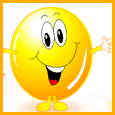 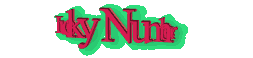 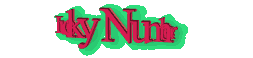 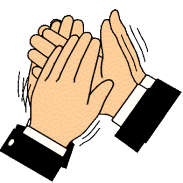 8
6
5
7
Lucky  animals
ANSWER THE QUESTIONS :
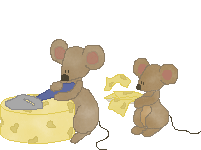 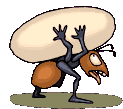 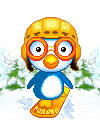 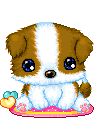 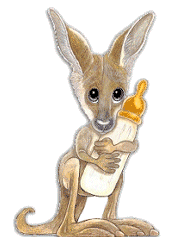 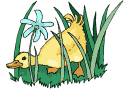 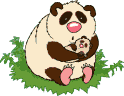 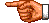 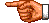 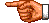 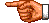 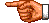 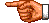 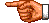 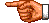 TEAM B
TEAM A
e. What  is your favorite type of clothing ?
a/ What’s our traditional dress ?
c/ What ‘s  Japanese ‘s traditional dress ?
b/What is the aodai described as ?
d/What is your school uniform ?
Lucky  animal
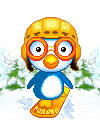 It’s describled as a long silk tunic  with slit on the sides and worn over loose pants.
Our school uniform is  white shirt and blue pants  .
It’s Kimono .
It’s …………………..
It’s  Ao dai.